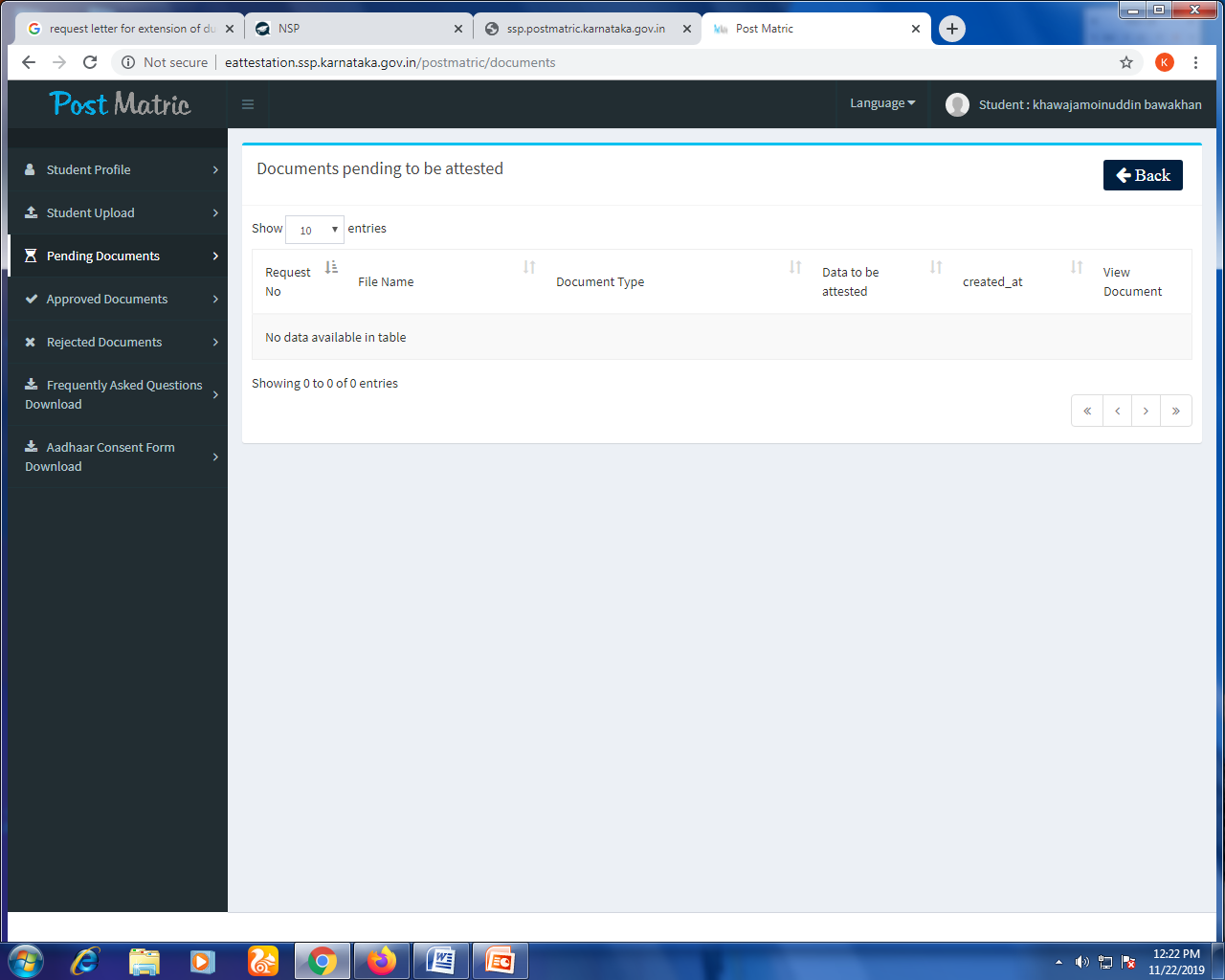 Visit e_ attestation officer respect to your department HOD
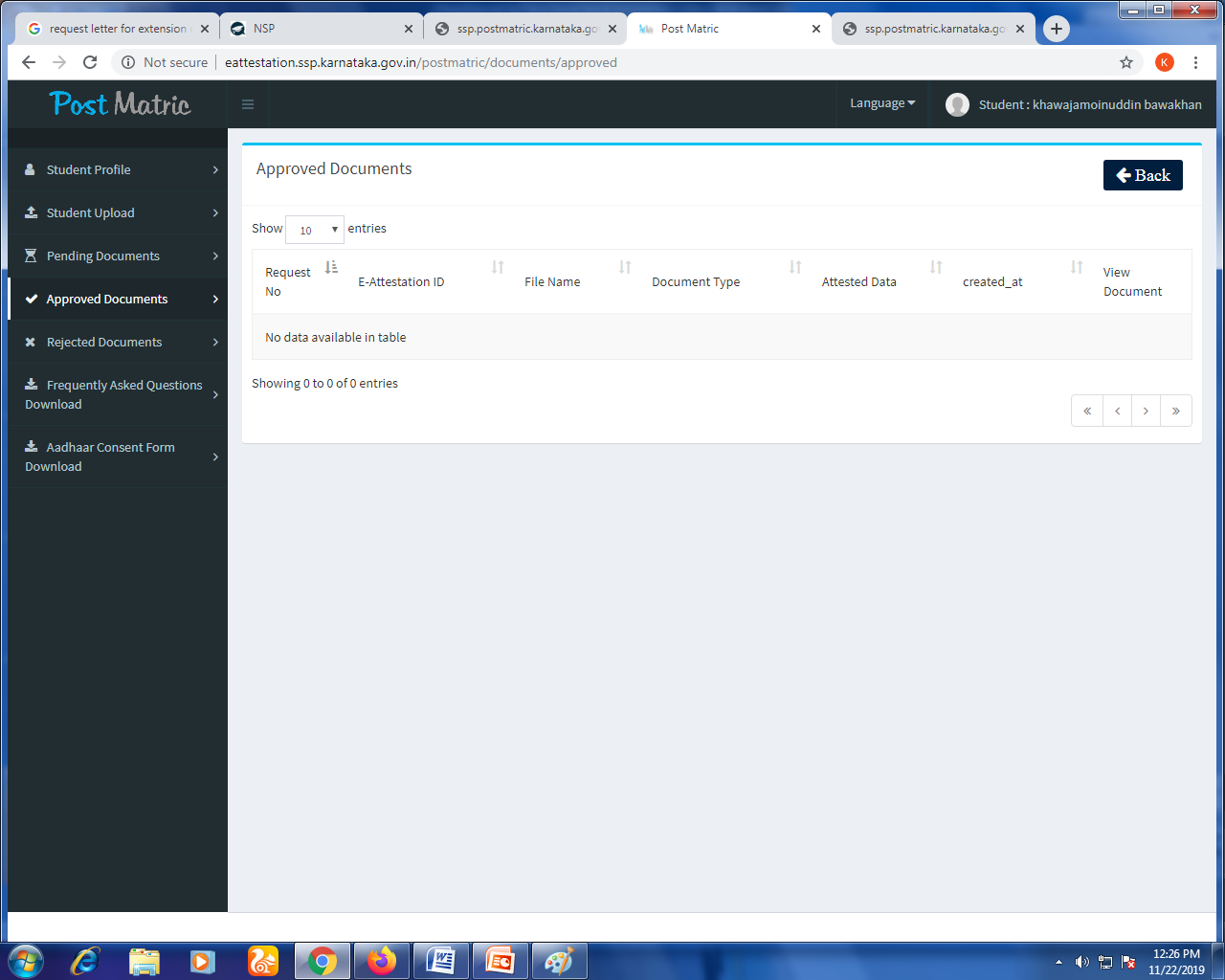 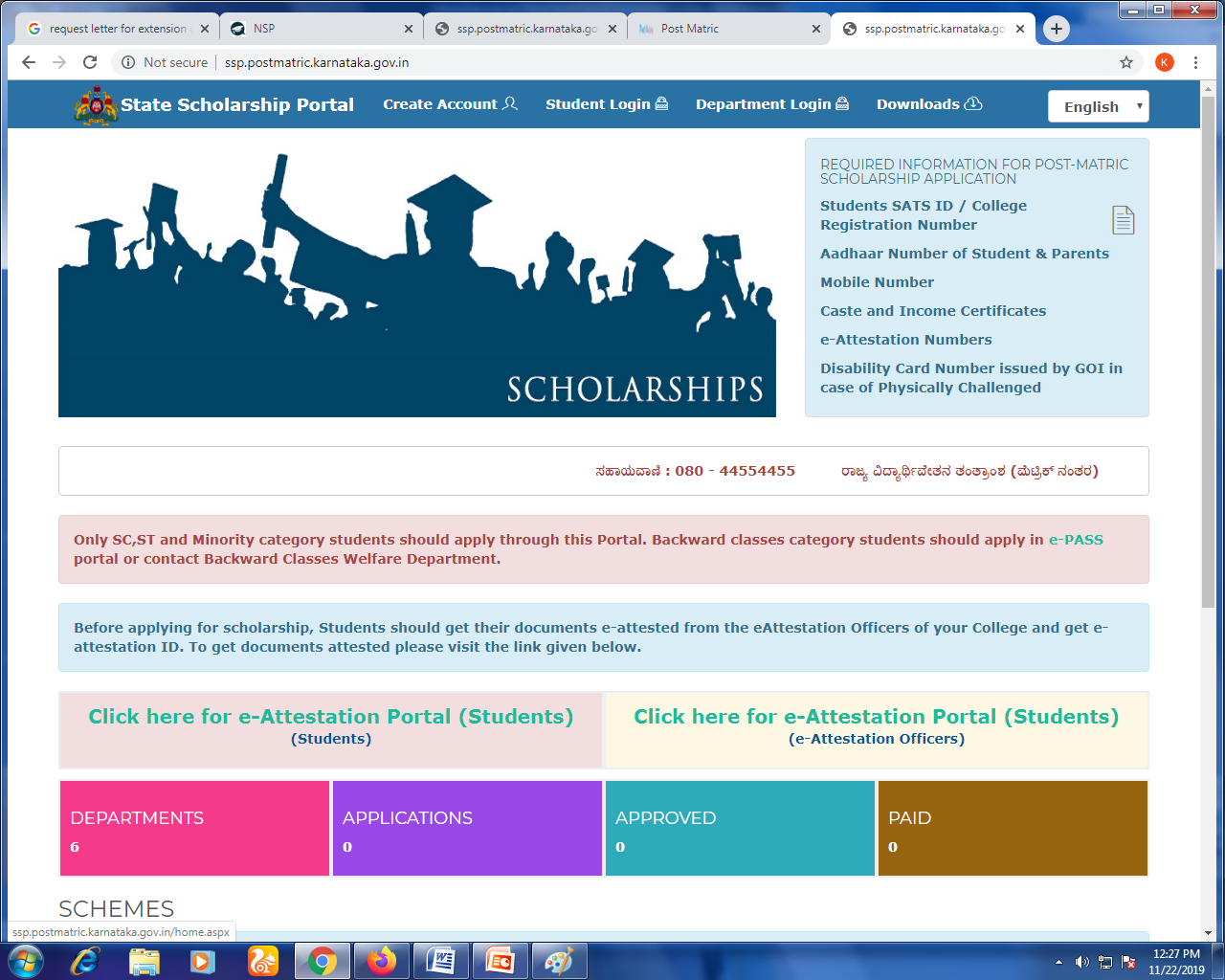 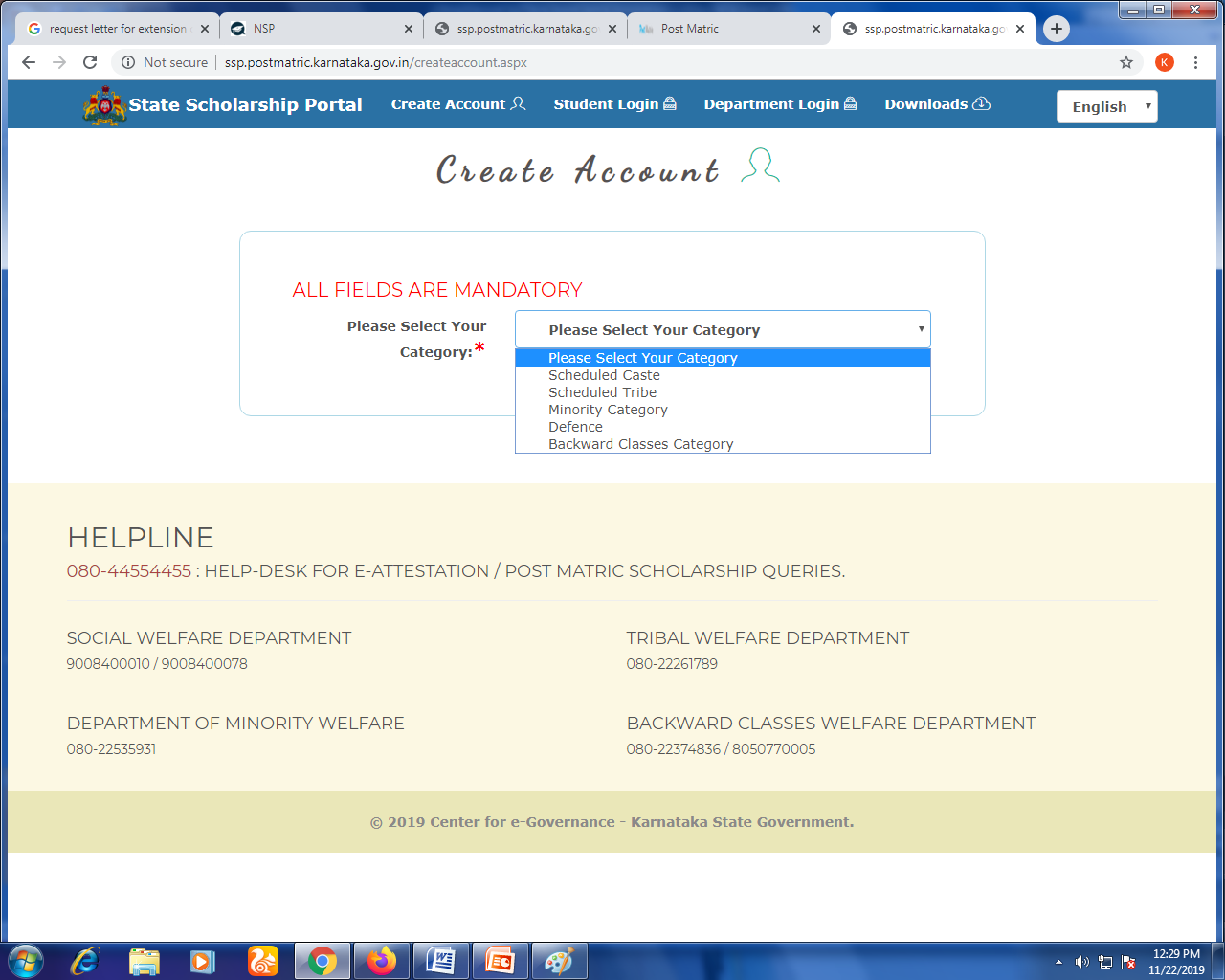 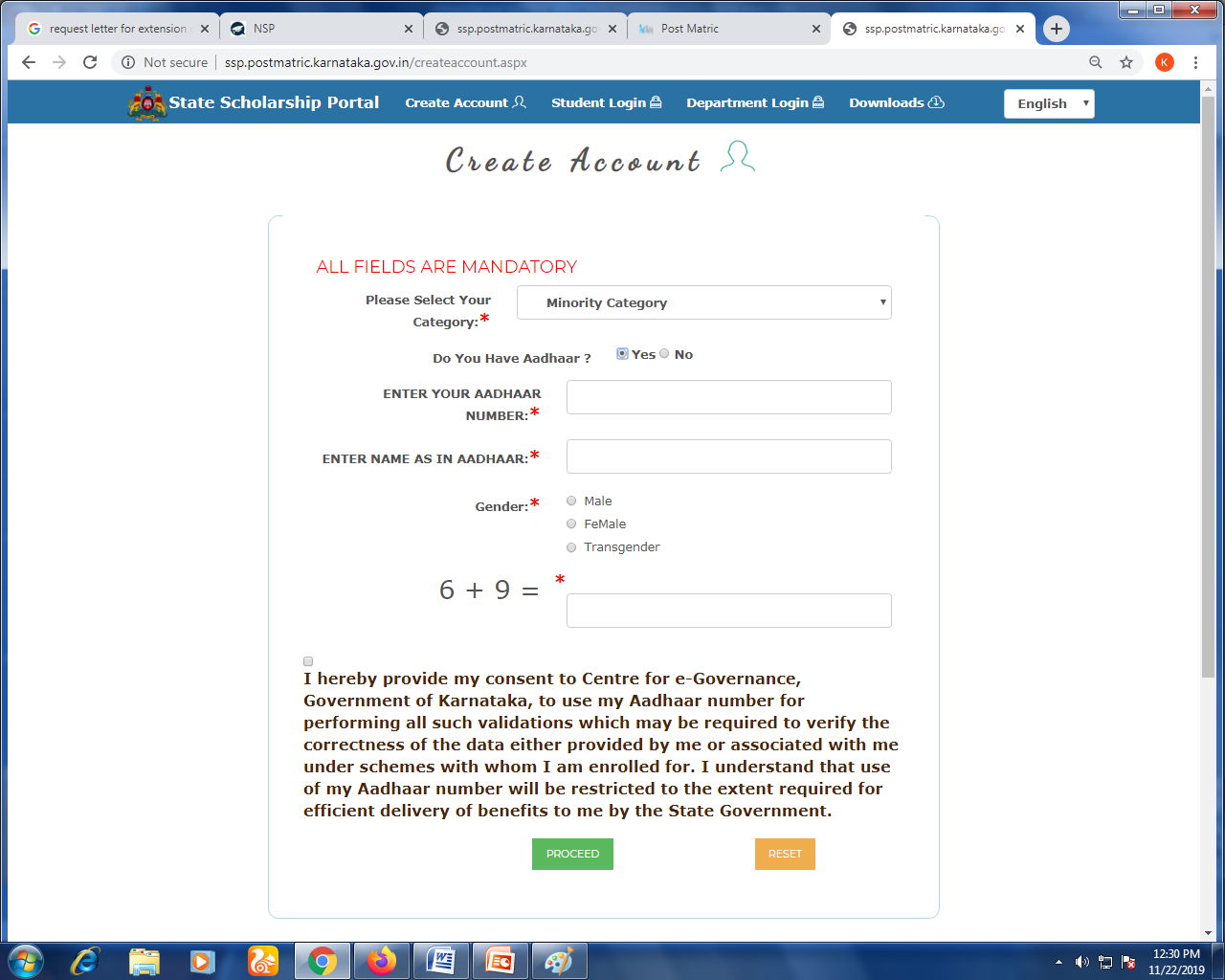 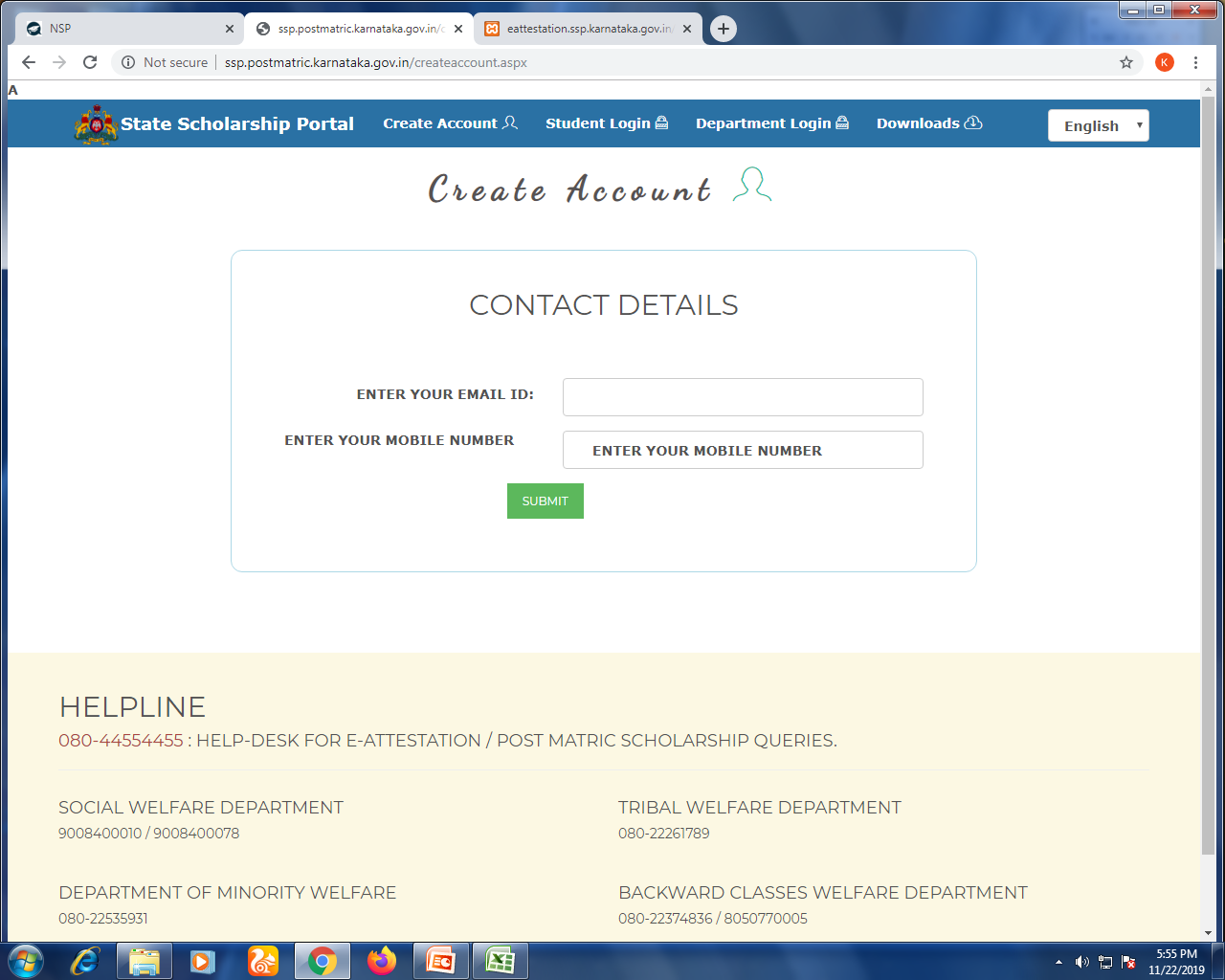 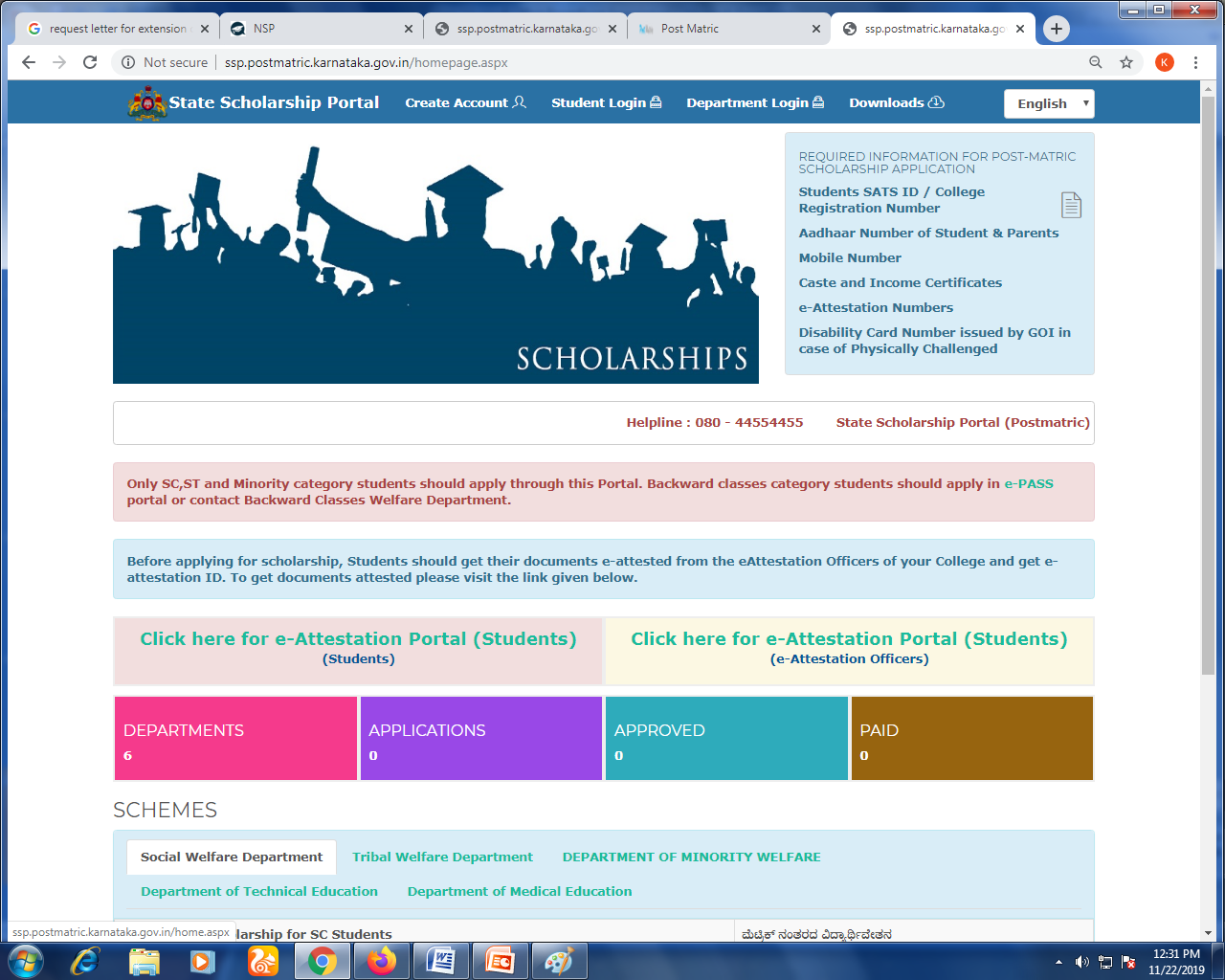 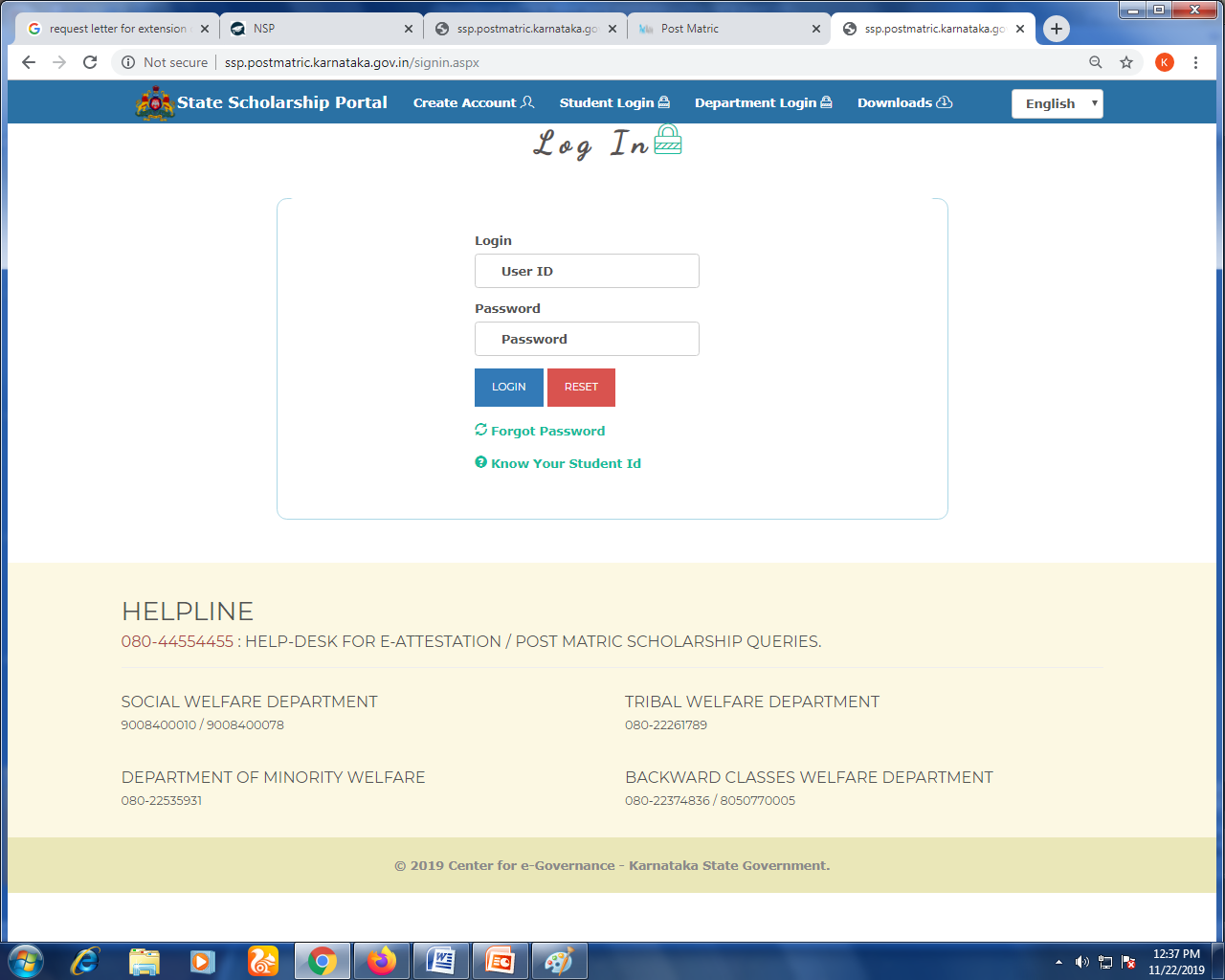 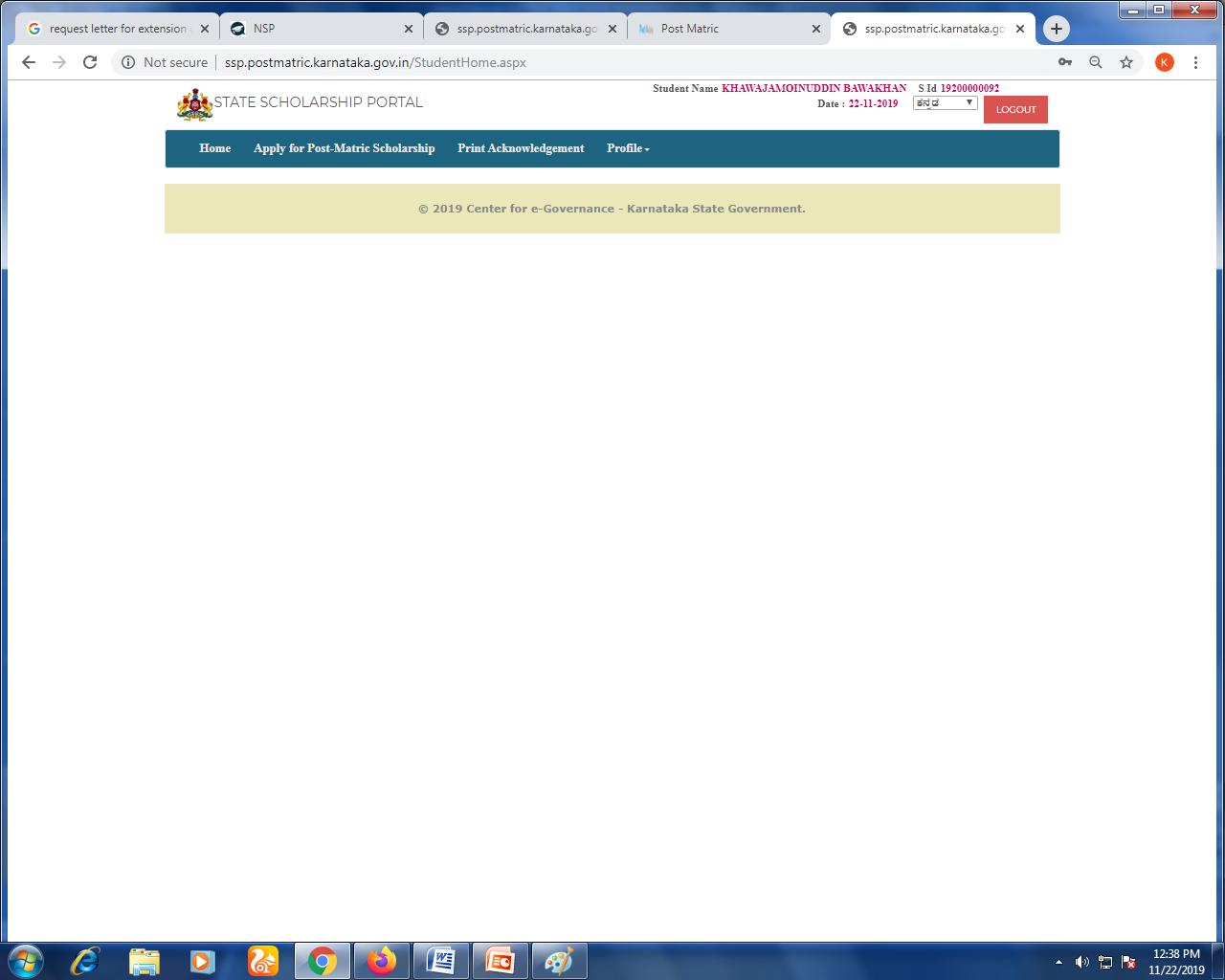 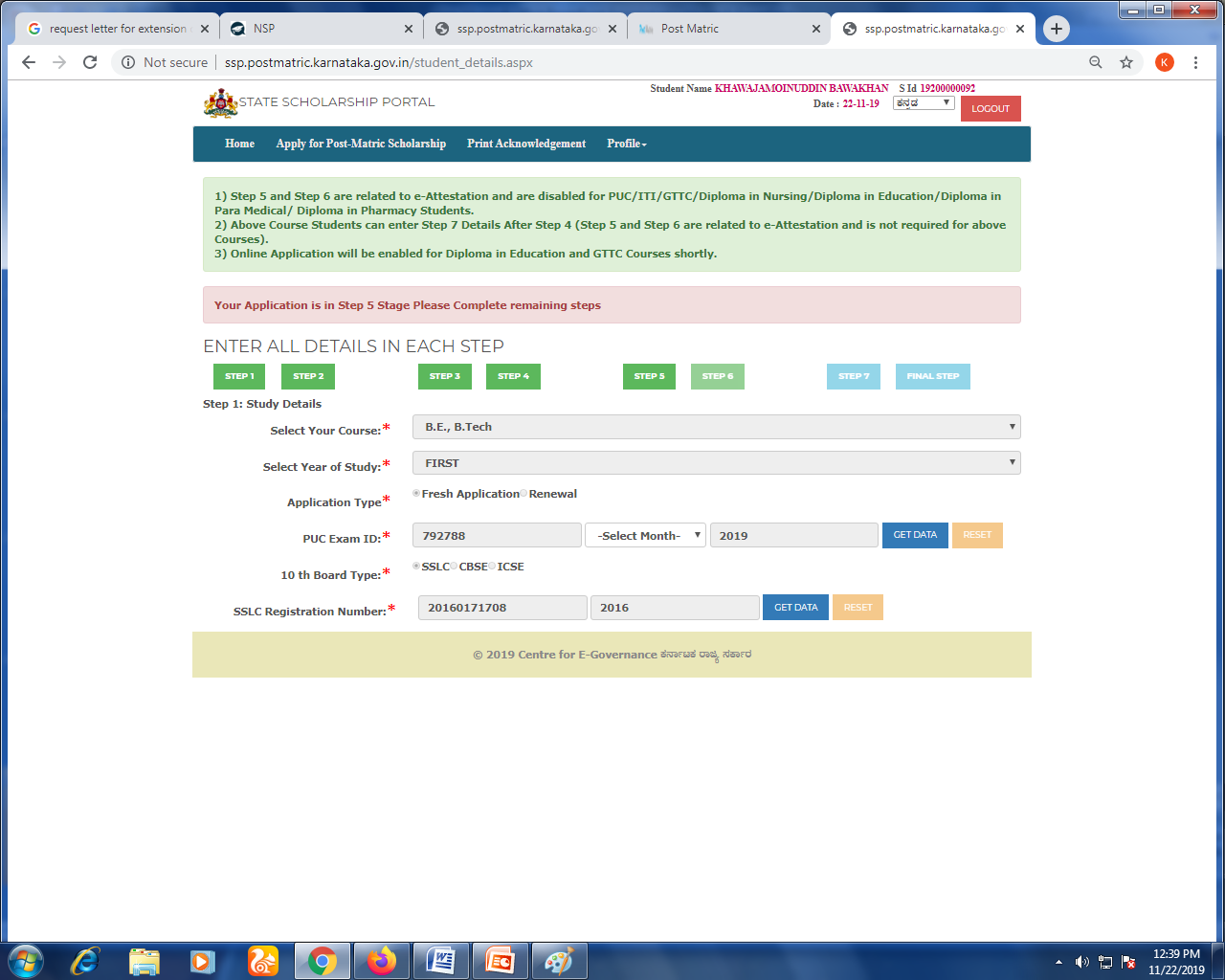 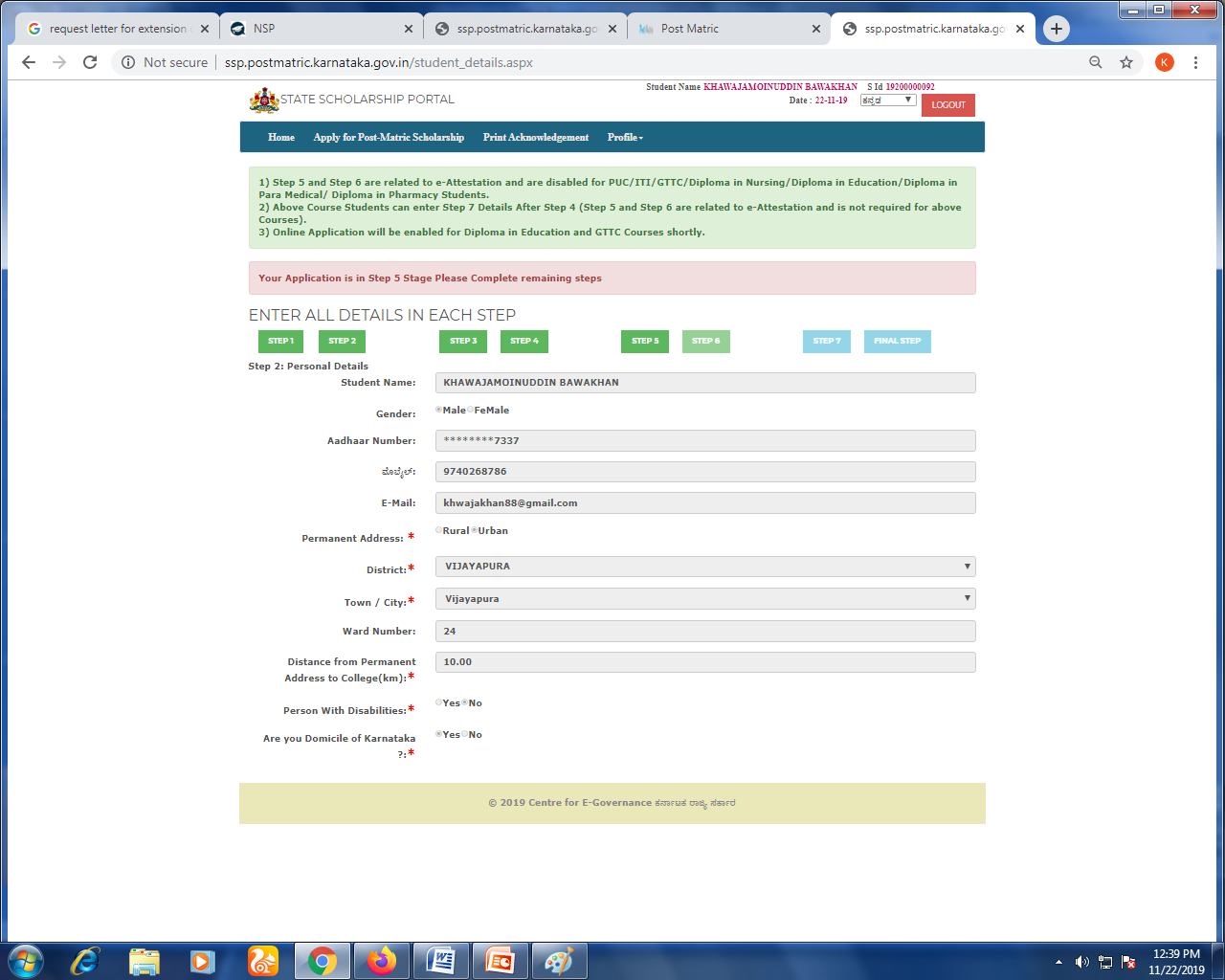 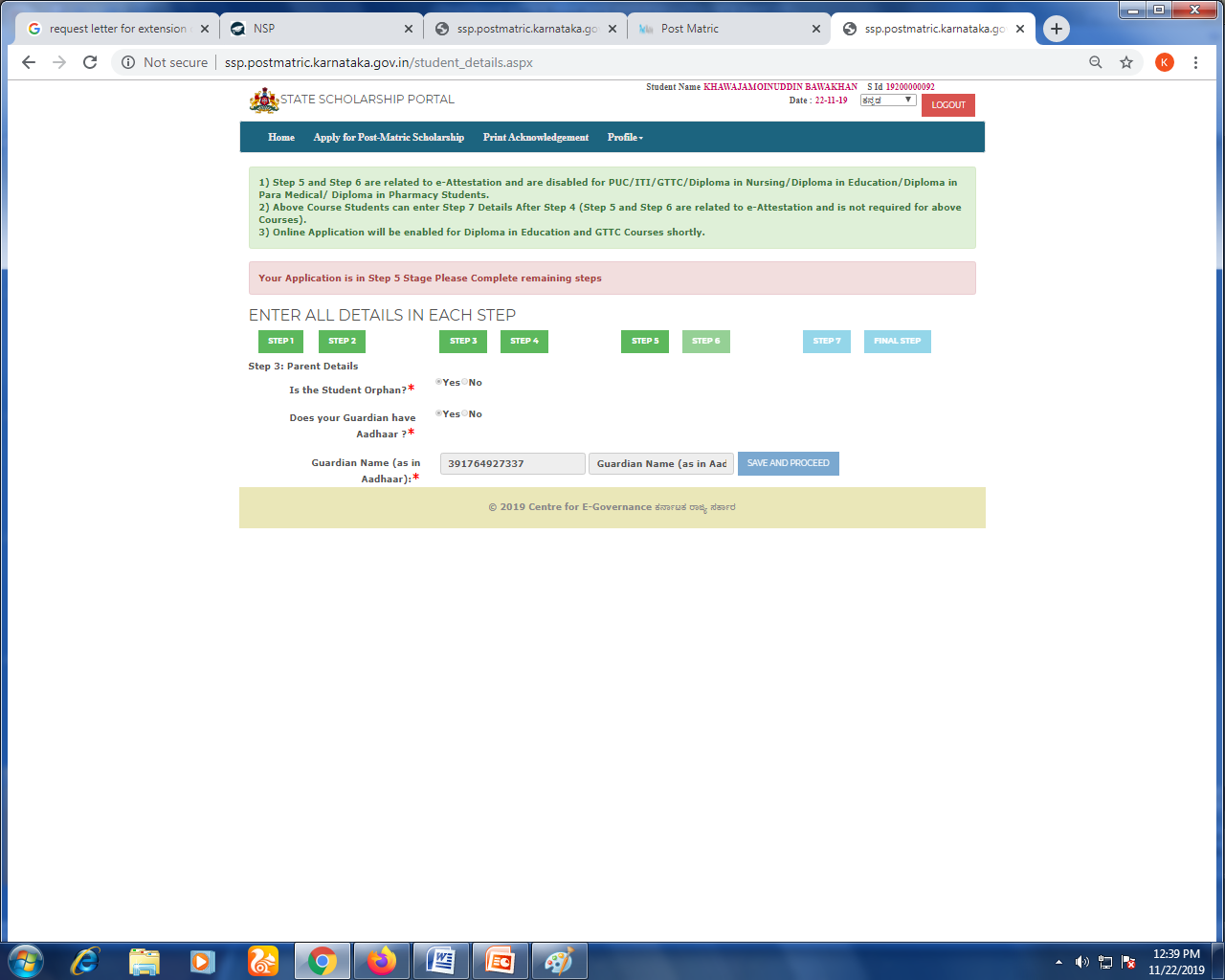 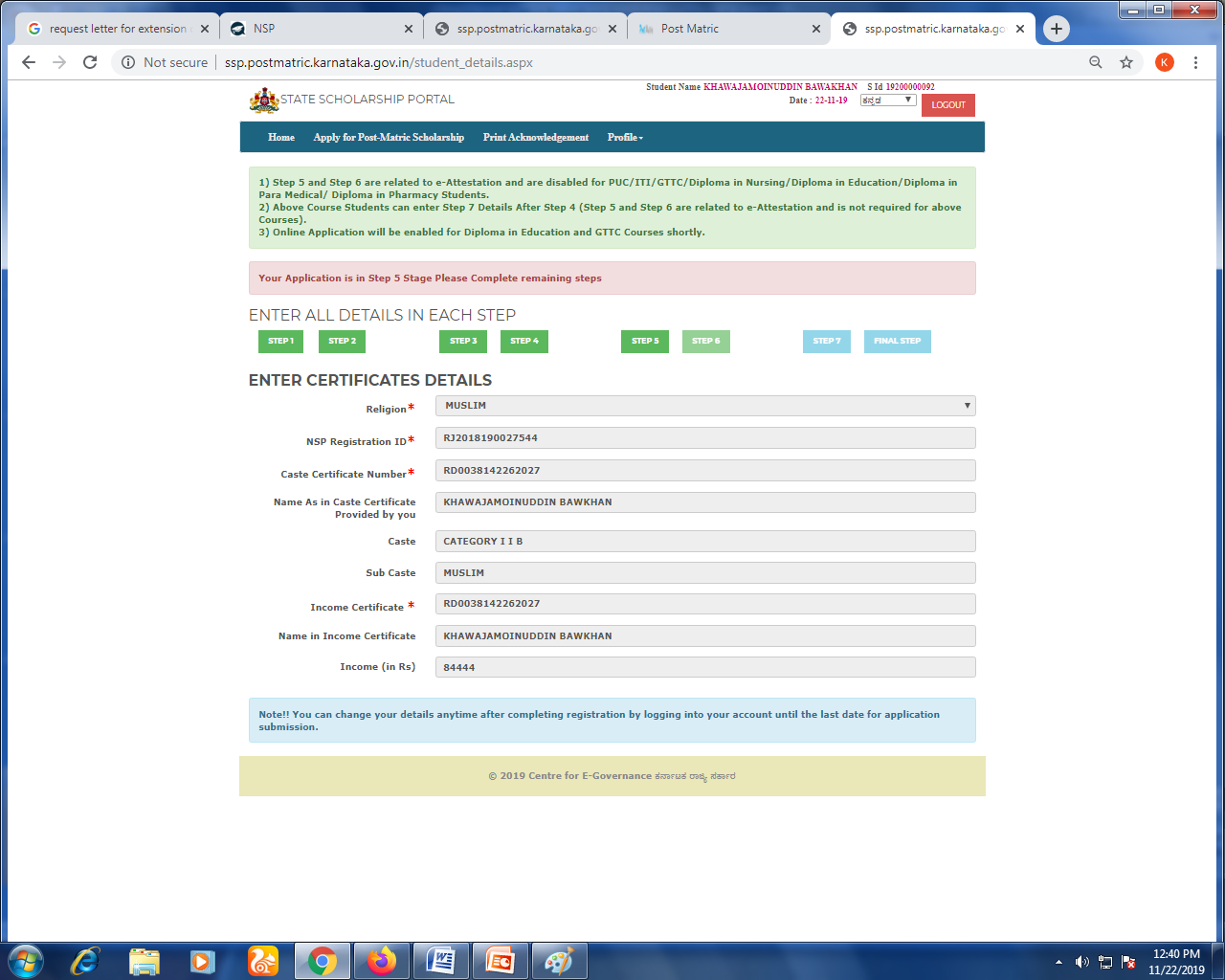 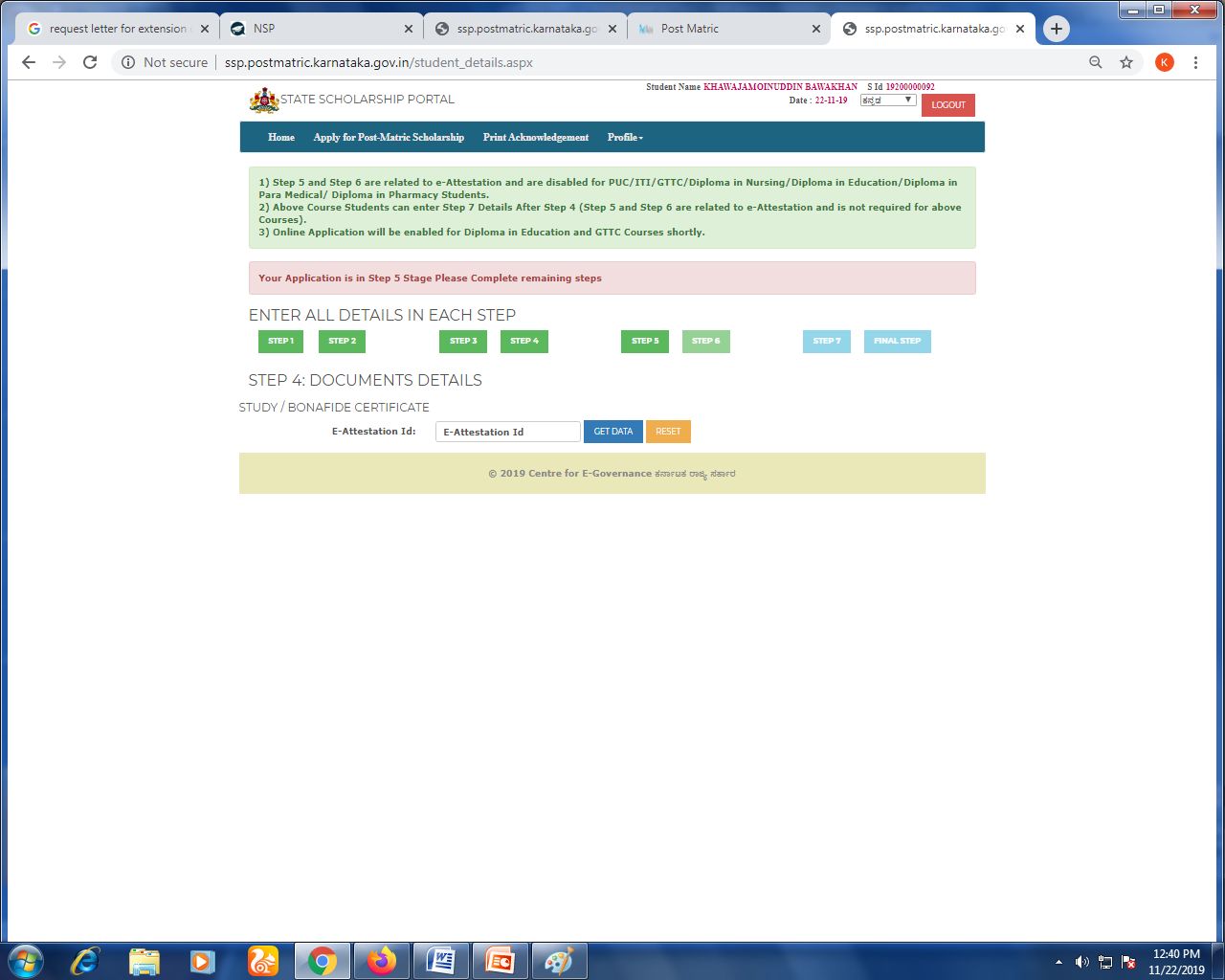 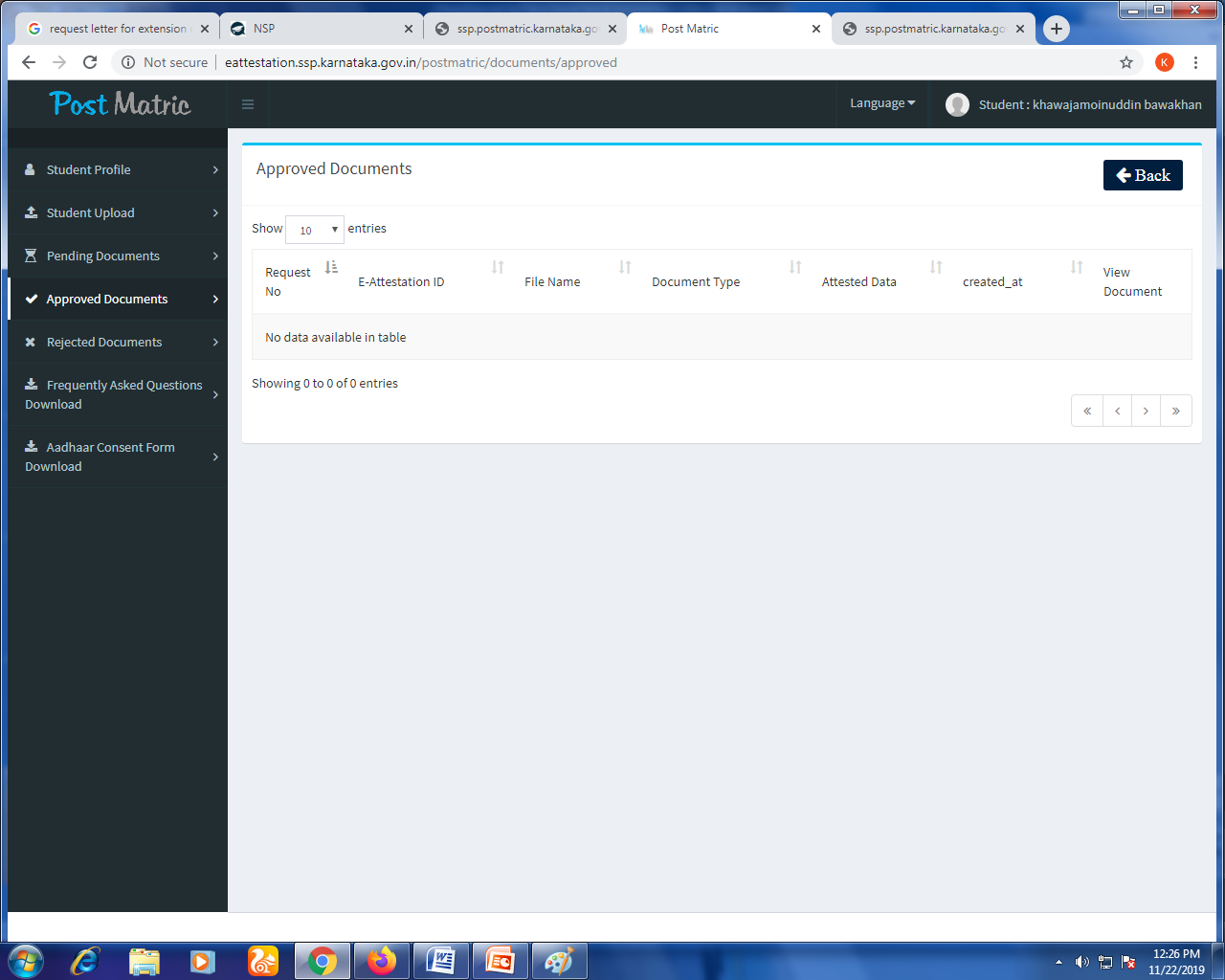 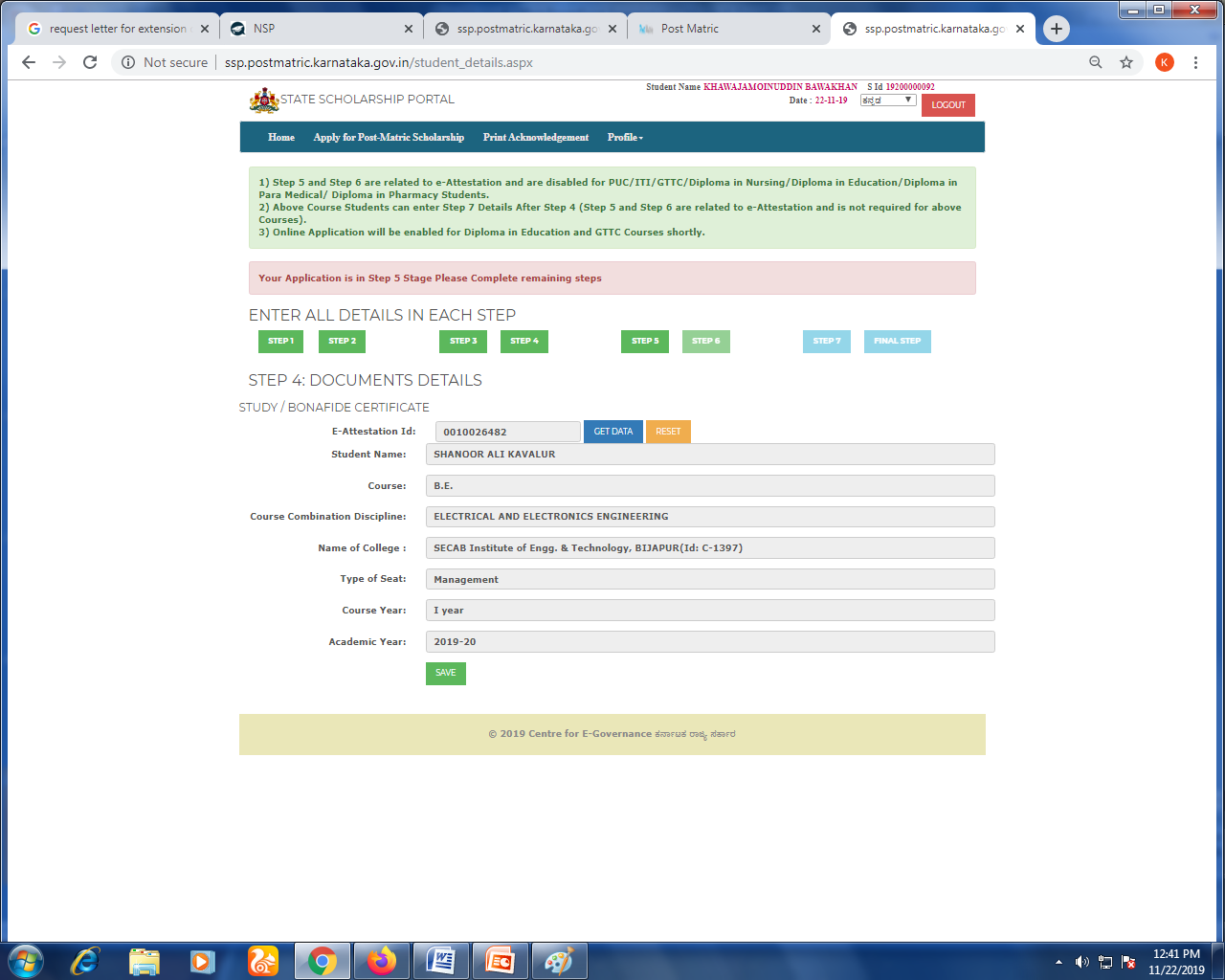 If you are stay in HostelYes/No.if Yes upload Hostel Certificate
Click Final Submission